Смотайте данную нитку из букв и вы узнаете тему задания.
Е
*
К
Ы
А
К
Н
А
н
л
Д
Ы
Р
А
М
Н
А
Накладные  карманы
ВИДЫ КАРМАНОВ ПО ФОРМЕ НИЖНЕГО СРЕЗА:
1  ПРЯМОУГОЛЬНЫЙ 
2  ЗАКРУГЛЁННЫЙ
3  ФИГУРНЫЙ
Третий   лишний
1                                2                           3
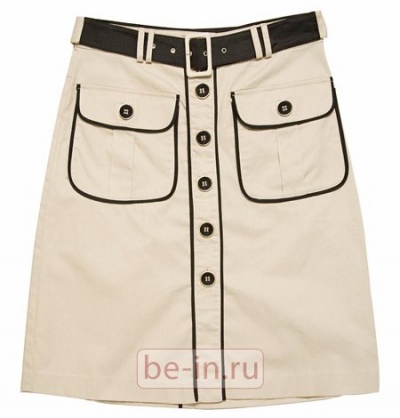 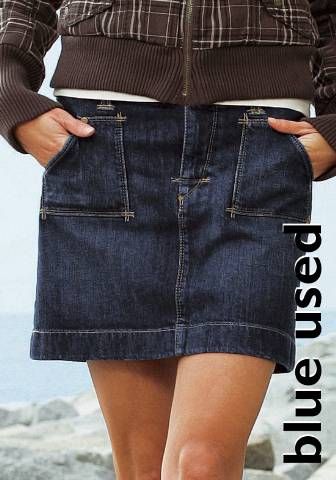 1                             2                           3
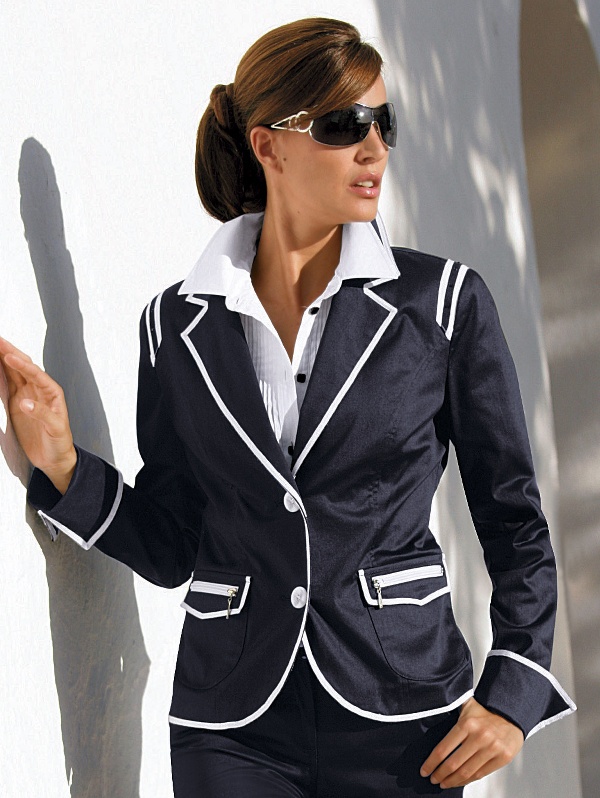 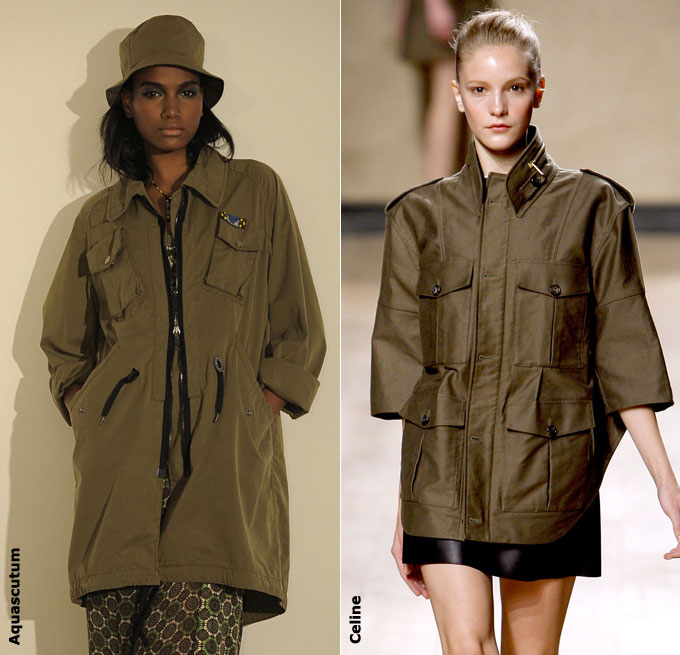 1                            2                          3
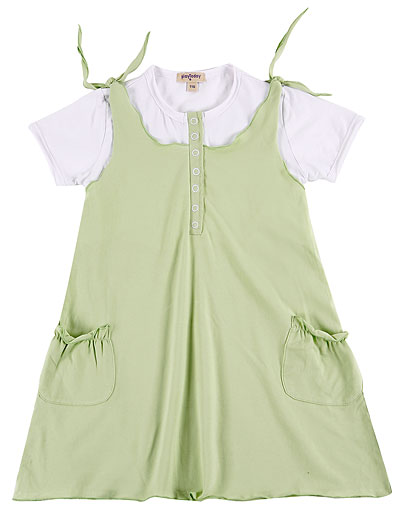 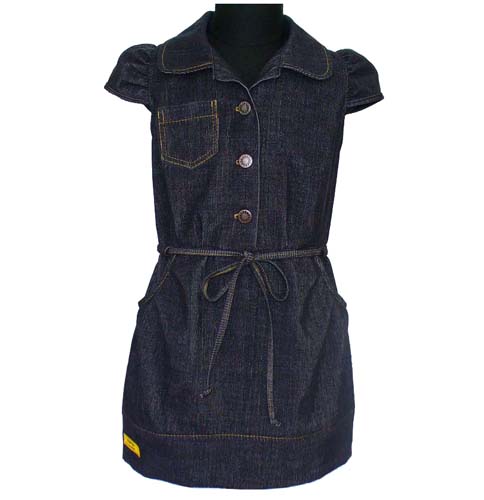 1                        2                              3
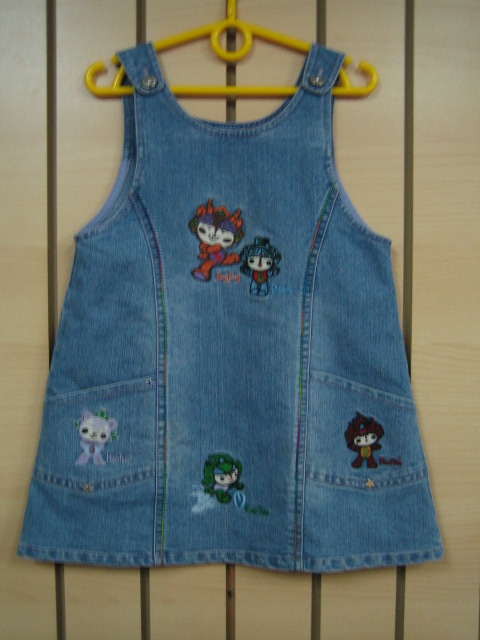 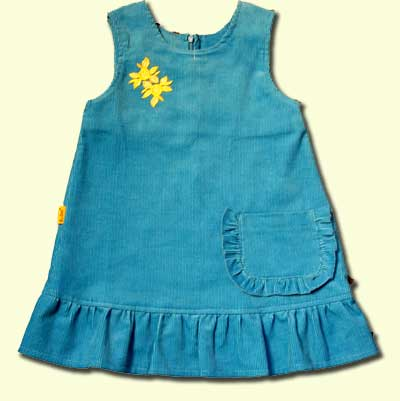 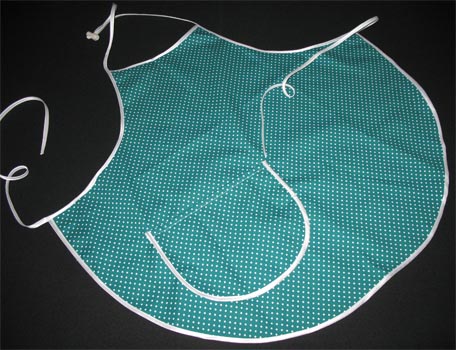 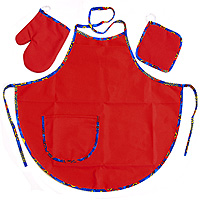 ВИДЫ КАРМАНОВ ПО ФОРМЕ НИЖНЕГО СРЕЗА:
1  ПРЯМОУГОЛЬНЫЙ 
2  ЗАКРУГЛЁННЫЙ
3  ФИГУРНЫЙ
А
Н
Б
Л
Ш
О
А
Н
Н
Ш
Ш
Б
Л
О
ШАБЛОН-
      ЭТО  ОБРАЗЕЦ,  ПО
 КОТОРОМУ   РАСКРАИВАЮТ                       ДЕТАЛИ   ИЗДЕЛИЙ.
Составьте  предложение со словом шаблон.
НАПРИМЕР:
 4               5                          2               1                          6                
 С   помощью, можно,  карман,   шаблона,
          3                          
выкроить.
1              2             3              4            5                
 Карман  можно выкроить    с    помощью
          6                          
   шаблона.
Установите     соответствие
Фигурный карман                        закруглённый шаблон
     Прямоугольный карман             фигурный шаблон
     Закруглённый  карман                прямоугольный шаблон
Фигурный карман                          закруглённый шаблон  
Прямоугольный карман               фигурный шаблон
Закруглённый карман                   прямоугольный шаблон
ШАБЛОН  , НУЖЕН, КАРМАНА,  ПРЯМОУГОЛЬНОЙ ,  ФОРМЫ, ДЛЯ , ПРЯМОУГОЛЬНОГО.
ШАБЛОН   ПРЯМОУГОЛЬНОЙ  ФОРМЫ  НУЖЕН   ДЛЯ  ПРЯМОУГОЛЬНОГО  КАРМАНА  .
ФИГУРНЫЙ ,  КАРМАНА, ПОНАДОБИТСЯ,   ШАБЛОН , ФИГУРНОГО,  ДЛЯ.
ФИГУРНЫЙ    ШАБЛОН ПОНАДОБИТСЯ   ДЛЯ   ФИГУРНОГО   КАРМАНА .
ШАБЛОН , ФОРМЫ , ДЛЯ, ЗАКРУГЛЁННОЙ,  ЗАКРУГЛЁННОГО , НЕОБХОДИМ, КАРМАНА.
Для   закруглённого   кармана  необходим  шаблон  закруглённой формы.
Составление фигур из спичек.
1.Составить  квадрат из  8 спичек.

2.Составить из тех же спичек
пятиугольник.
.
Наш шаблон будет  в форме  пятиугольника
Тема   урока:
Изготовление шаблона фигурного   кармана.
УСТРОЙСТВО  ИЗМЕРИТЕЛЬНОЙ   ЛИНЕЙКИ
РАБОЧАЯ  КРОМКА
ТОРЕЦ  ЛИНЕЙКИ    НАЧАЛО  ОТСЧЁТА                  ШТРИХИ                          ДЕЛЕНИЕ

 



   
                           
                                     

                                                                                         НЕРАБОЧАЯ  КРОМКА
ИЗМЕРИТЕЛЬНАЯ ЛИНЕЙКА
ИЗМЕРИТЬ  ДЛИНУ  ОТРЕЗКОВ
1                           2       3           4      5         6
самопроверка
1           2               3               4            5                   6

   12СМ     16,5СМ        2СМ         14СМ           5СМ                3СМ
Построение   чертежа   ШАБЛОНА
                 ФИГУРНОГО   КАРМАНА.
            в       16         в1                                             
     
          17
                                        ОТРЕЗАТЬ
             Н2
                   н            


ОТРЕЗАТЬ
2            4     Н3                
     С       н1

КАРТОН
Шаблон
Построение чертежа шаблона   фигурного  кармана.
Поставить в левом верхнем углу т.В. Отложить вправо  16 см, поставить  т.В1 (это будет верхний срез кармана, поэтому точки В и В1).
От т.В вниз отложить 17 см, поставить точку Н, достроить прямоугольник ВВ1НН1.  (?) Сколько см составляет сторона прямоугольника В1Н1 и ВВ1.
Разделить отрезок НН1 пополам, поставить точку С (середина).
От т. Н вверх отложить 3 см., поставить т. Н2. Отложить от т.Н1 вверх 3 см. поставить т. Н3. Соединить по прямой т.С с т.Н2 и Н3. построение шаблона кармана фигурной формы закончено.  Отрезки Н2С и  Н3С составляют нижний срез кармана.(?) Как вы думаете почему мы обозначили нижний срез именно  такими буквами - Н и С.(Н- нижний, С- середина). Построение закончено.(Упражнение на аналогию: В –верхний, С-середина, Н -нижний)
Переходим к вырезанию шаблона. 
Скажите какой инструмент нам понадобится для вырезания. Повторим ПБР. С ножницами с помощью теста. Будьте внимательны, обязательно прочтите задание к тесту, чтобы не ошибиться с ответом.( Упражнение на внимательность)
1.На картоне в правом верхнем углу поставить т.В.  2.  Отложить от  т.В 16 см поставить   т.В1.           Точки В и В1 составляют верхний срез кармана.
В                                    В1





Н
3. ПОСТРОИТЬ ПРЯМОУГОЛЬНИК В В1НН1
В                                В1






Н                                  Н1
4. РАЗДЕЛИТЬ ОТРЕЗОК НН1 ПОПОЛАМ, ПОСТАВИТЬ ТОЧКУ С (середина).
В                                В1






Н                С             Н1
5.ОТЛОЖИТЬ ОТ Т.Н 3см, поставить Т.Н2.   6.ОТЛОЖИТЬ ОТ Т.Н1 3 см, поставить Т.Н3.7.СОЕДИНИТЬ Т.С  с Т.Н2  и Т.Н3.
В                                       В1  8.Построение закончено. 
                                                     
          


Н2                                     Н3
       
Н                      С                   Н1
ПРОВЕРКА ТЕСТА ПО ПБР С НОЖНИЦАМИ.
ВЫБЕРИ  ПРАВИЛА БЕЗОПАСНОЙ РАБОТЫ С НОЖНИЦАМИ.
    *1. Не оставляй ножницы открытыми.
    * 2. Не играй с ножницами, не подноси ножницы к лицу.
      3. Не втыкай иглу в одежду.
     *4. Ножницы клади кольцами к себе.
     *5. Используй ножницы по назначению.
   КАК НЕОБХОДИМО ПЕРЕДАВАТЬ НОЖНИЦЫ?
    1    В открытом виде.
   *2   Кольцами вперёд.
     3   Лезвием вперёд.
ДОМАШНЕЕ   ЗАДАНИЕ
СКОЛЬКО КАРМАНОВ  МОЖНО ВЫКРОИТЬ ИЗ КУСКА ТКАНИ ШИРИНОЙ  90  СМ., ДЛИНОЙ 20 СМ , ЕСЛИ ФОРМА КАРМАНА ПРЯМОУГОЛЬНАЯ , А РАЗМЕР –ШИРИНА 17 СМ., ДЛИНА 18 СМ.
РАСКЛАДКА  НА  ТКАНИ
ПРАВИЛЬНО                        НЕПРАВИЛЬНО
ТКАНЬ
ШАБЛОН
ШАБЛОН
ТКАНЬ
ШАБЛОН
ШАБЛОН